Welcome to all
Introduction
Md Shahneoaz
Assistant Teacher (English)
Jalalabad B/L High School,Sylhet.
E-mail: shahneoazmd@yahoo.com
Cell: 01631712091
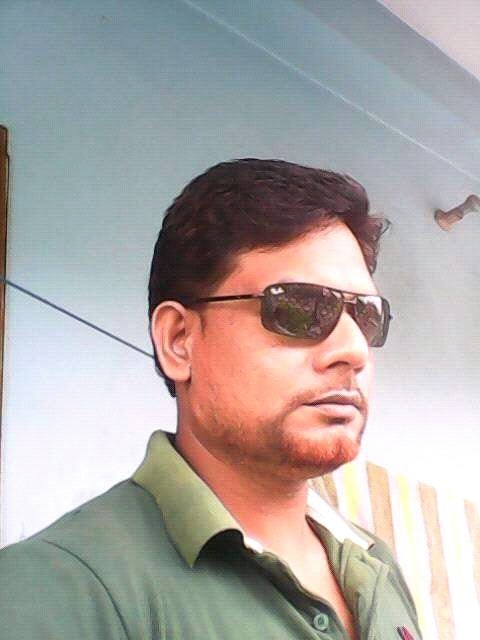 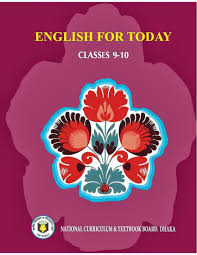 Class: ix                  
English 1st paper
Unit-5, Lesson-1 (A)
Time- 45 Minutes
Click below and say what is the video clip about
Can you say what is responsible for this disaster?
Topic: The Greed of the Mighty Rivers
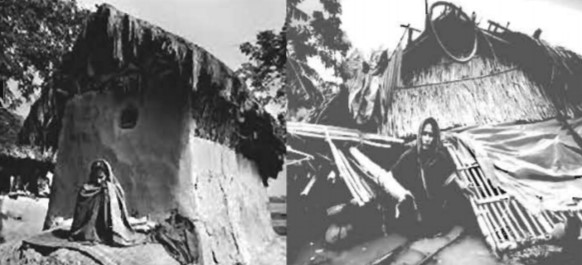 Learning Outcomes:
After finishing this lesson students will be able to-
 say what the reasons of Meherjan’s misery are.
 describe what are responsible for natural disasters.
 what we can do to prevent such kind of disasters.
Silent Reading
Read the passage in unit-5, lesson-1 (A)
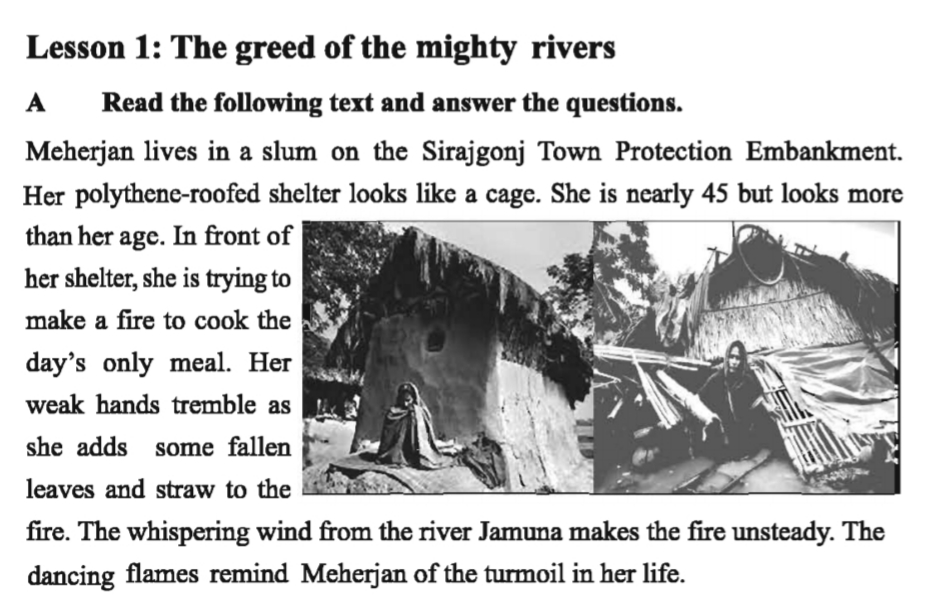 Silent Reading
Read the passage in unit-5, lesson-1 (A)
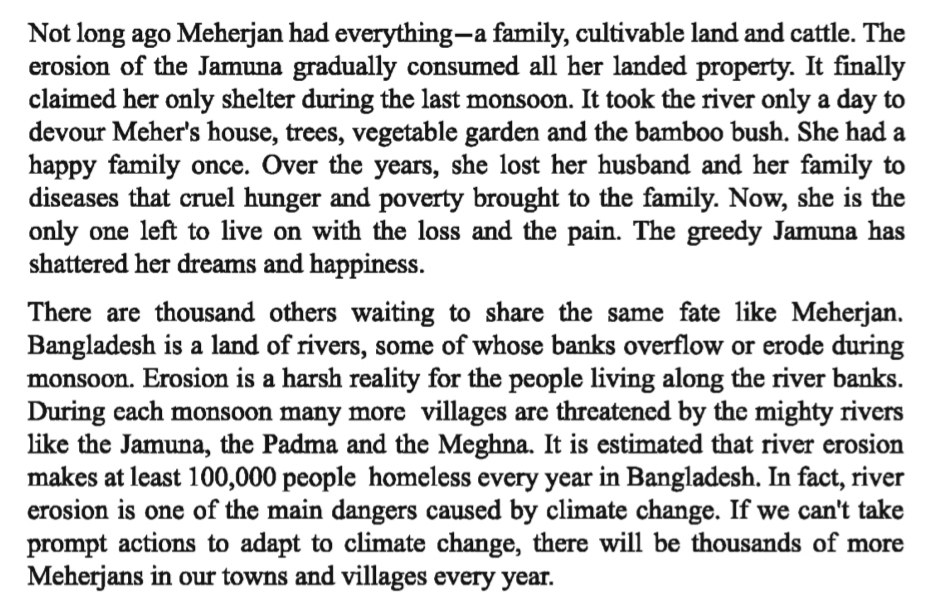 Let’s be introduced with new Words:
Embankment
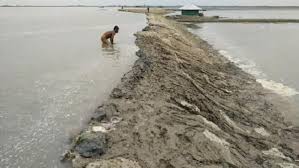 Dam/Barrier
The flood water has begun to overflow the embankment of the rivers.
Let’s be introduced with new Words:
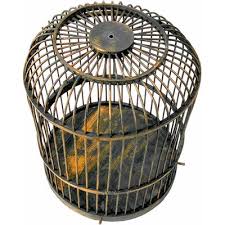 Cage
Enclosure
“She kept a canary in a cage."
Let’s be introduced with new Words:
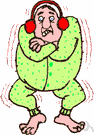 Tremble
Shake/Palpitate
"Isobel was trembling with excitement.”
Let’s be introduced with new Words:
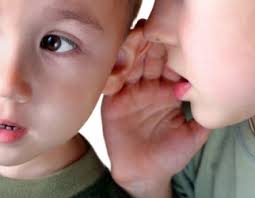 Whispering
Murmuring/Muttering
"Alison was whispering in his ear"
Let’s be introduced with new Words:
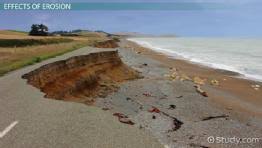 Erosion
Dissolving/Decay
“River erosion is a big issue for Bangladesh."
Pair Work
Multiple choice questions:
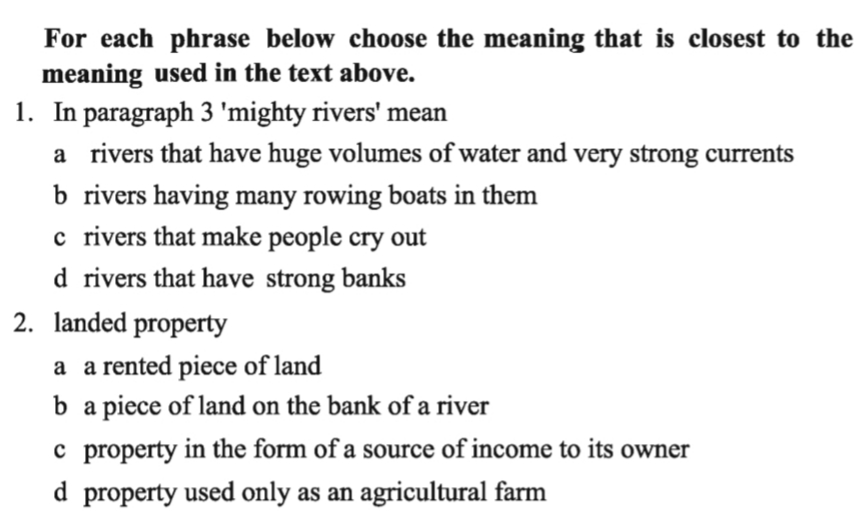 Pair Work
Multiple choice questions:
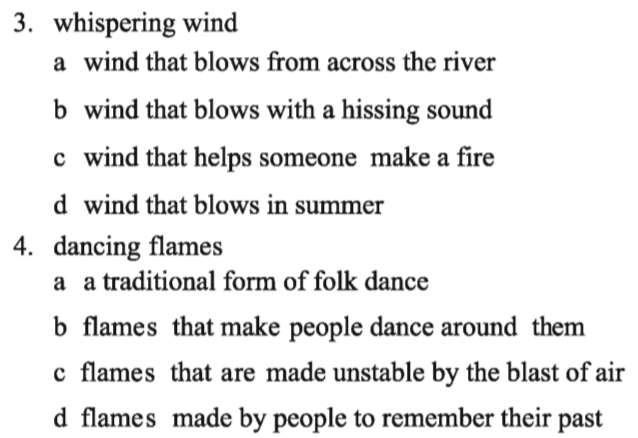 Group Work
Filling gaps with clues
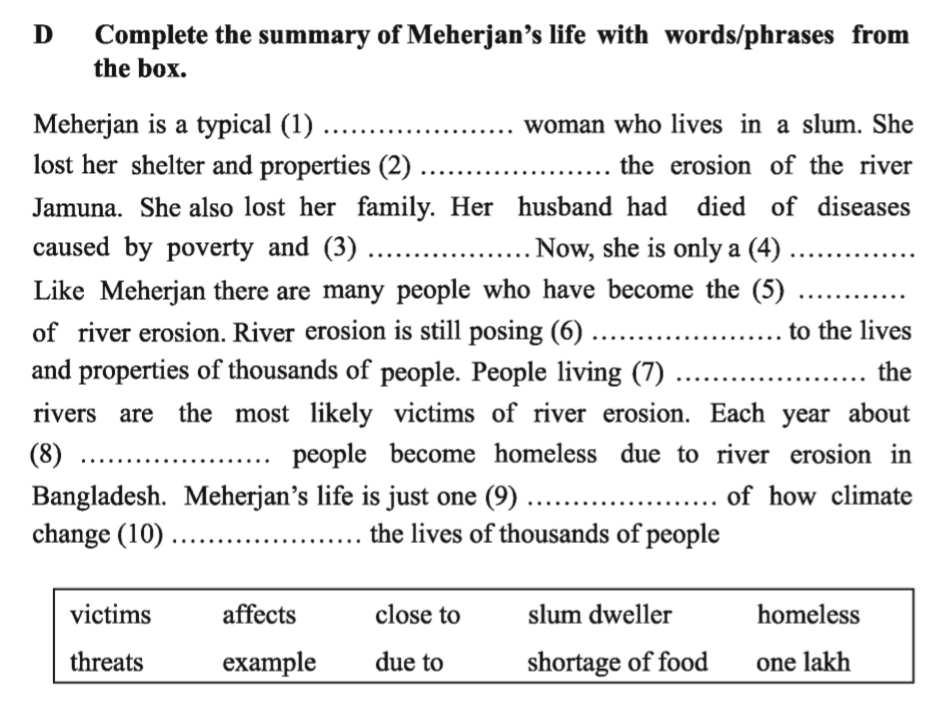 homeless
due to
shortage of food
slum dweller
victims
threats
close to
one lack
example
affects
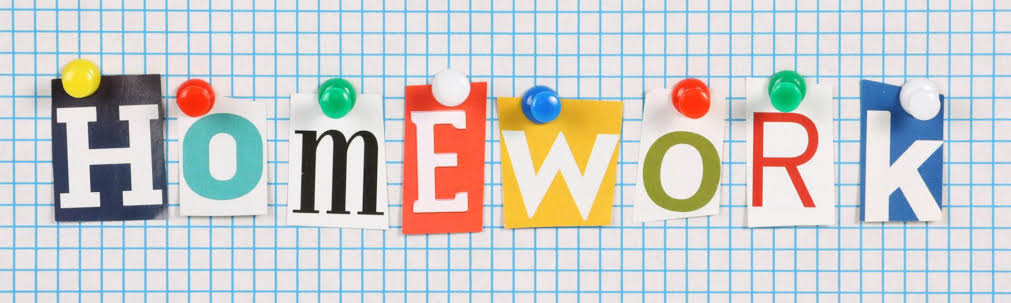 Write a paragraph on “Natural Calamities of Bangladesh”.
Thanks a lot for being with me
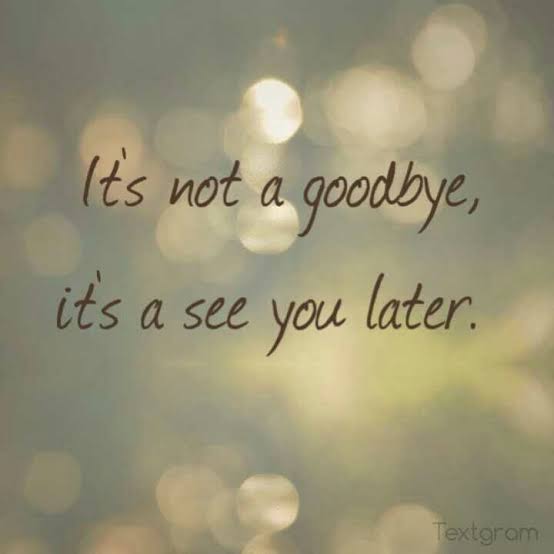